Дитячі музичні інструменти
Види дитячих музичних інструментів
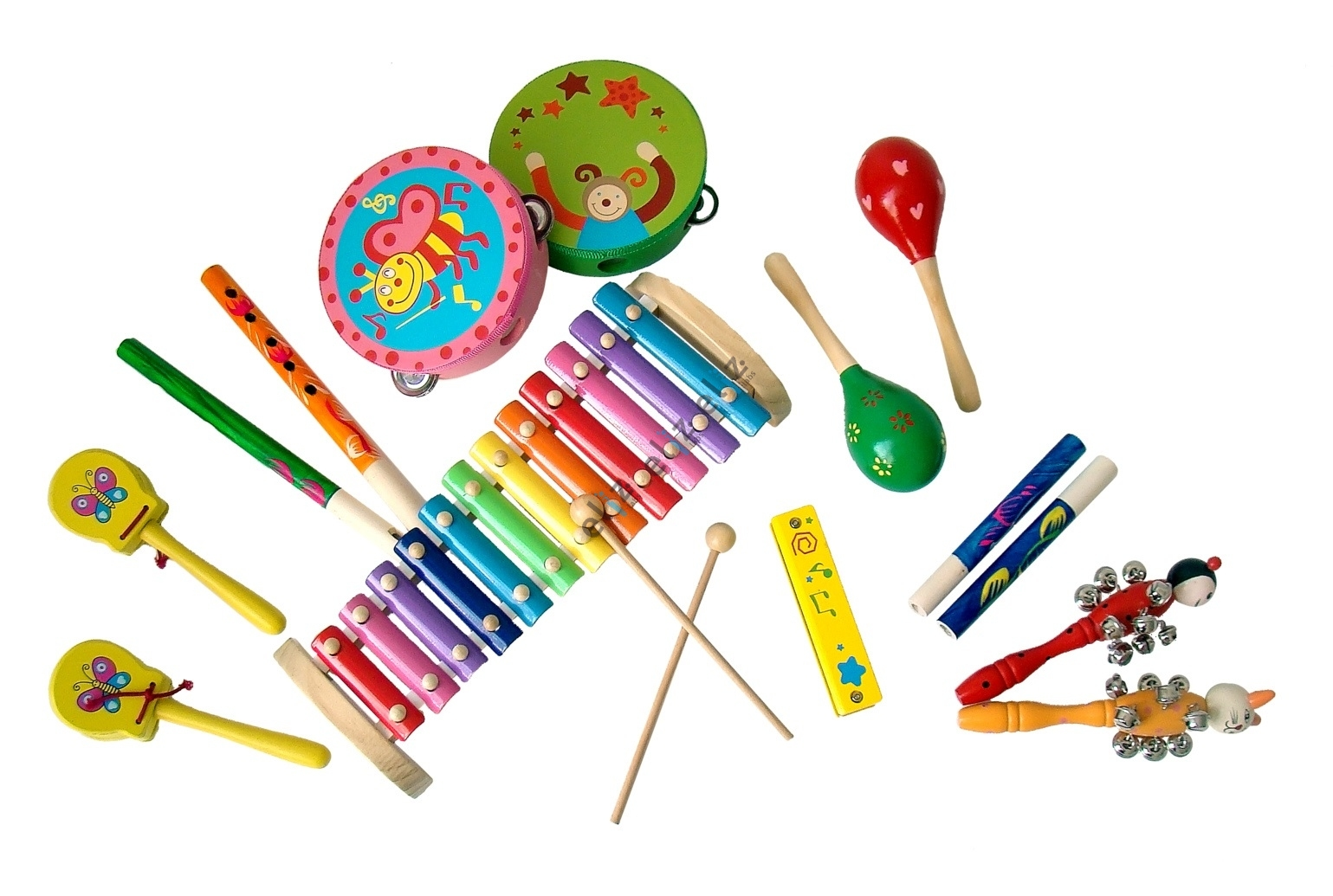 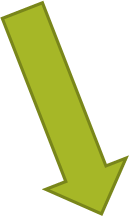 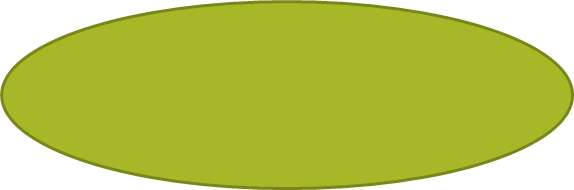 Беззвучні
Звучні
Беззвучні
Беззвучні- іграшки, які лише відтворюють зовнішній вигляд музичних інструментів, наприклад: піаніно з німою клавіатурою, баянчики, скрипки, бандури, які не звучать тощо. 					Це можуть бути макети музичних інструментів або зображення їх на малюнку. Вони використовуються для ознайомлення дітей з цими інструментами, а також у різних музично-дидактичних іграх.
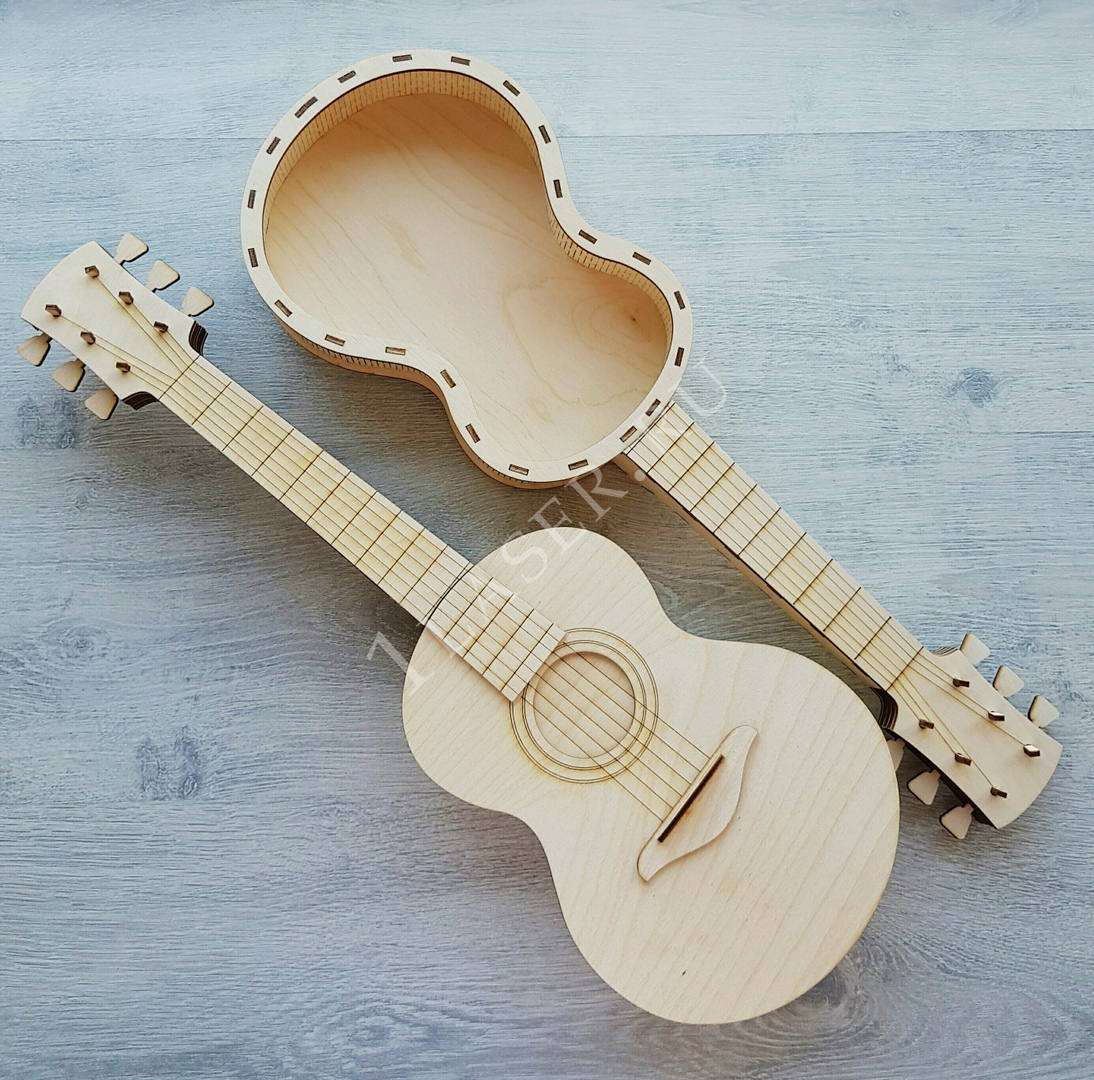 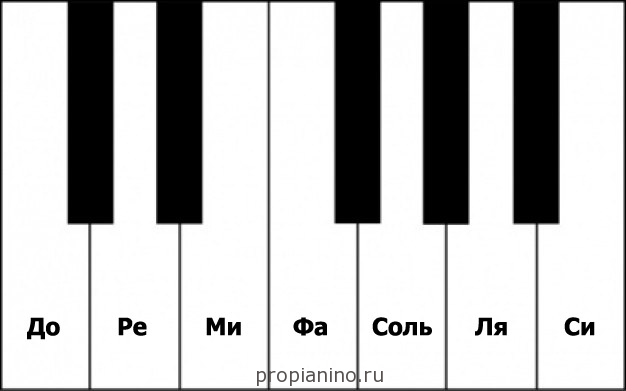 ЗВУЧНІ ПОДІЛЯЮТЬСЯ:
Іграшки-інструменти із звуками невизначеної висоти: калатальця, бубни, барабани, кастаньєти, трикутники тощо.
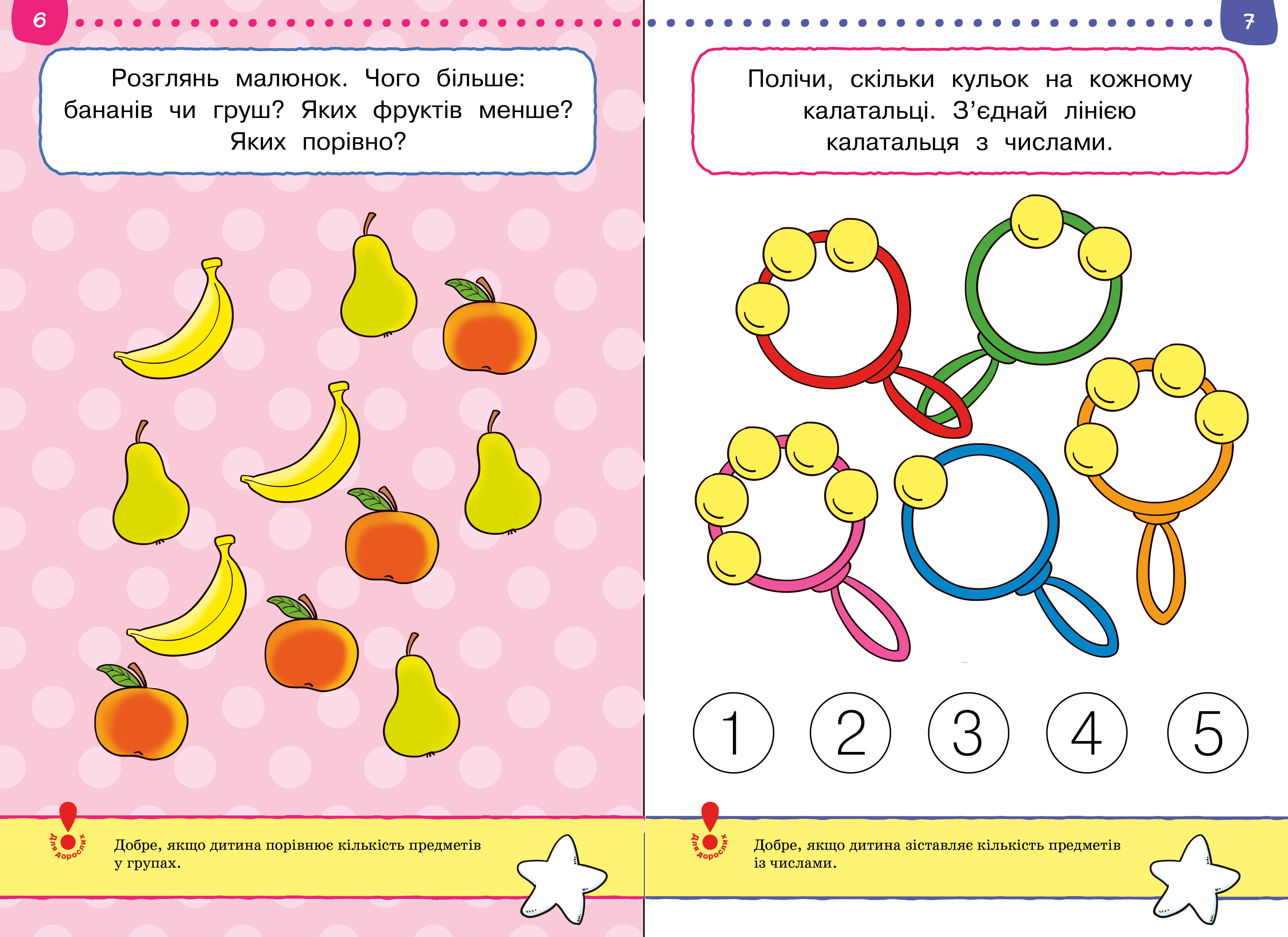 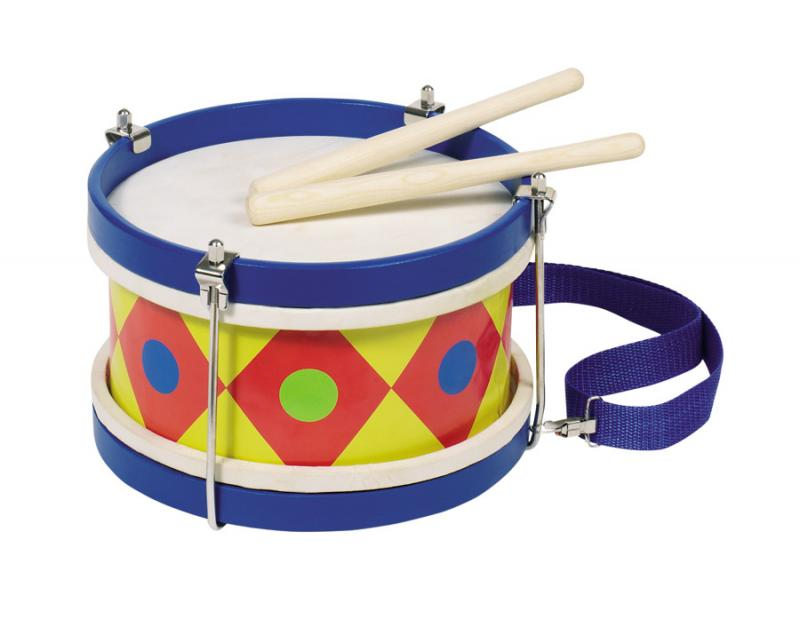 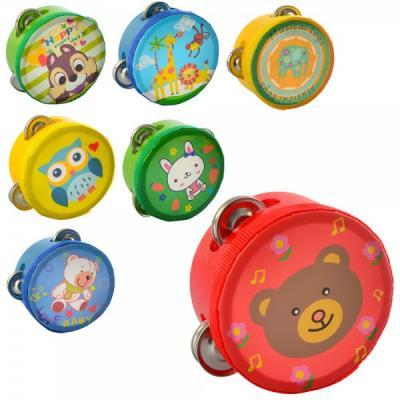 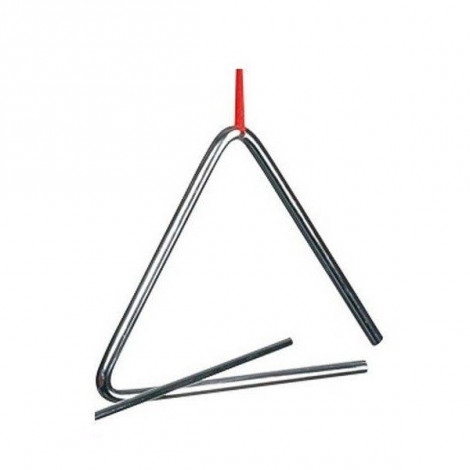 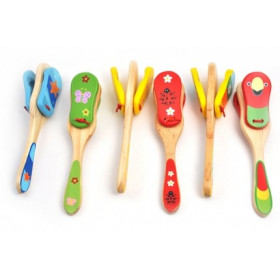 Іграшки-інструменти, що дають звуки лише однієї висоти, наприклад: сопілки, дудки, ріжки тощо. З їх  допомогою можна відтворювати різні ритми.
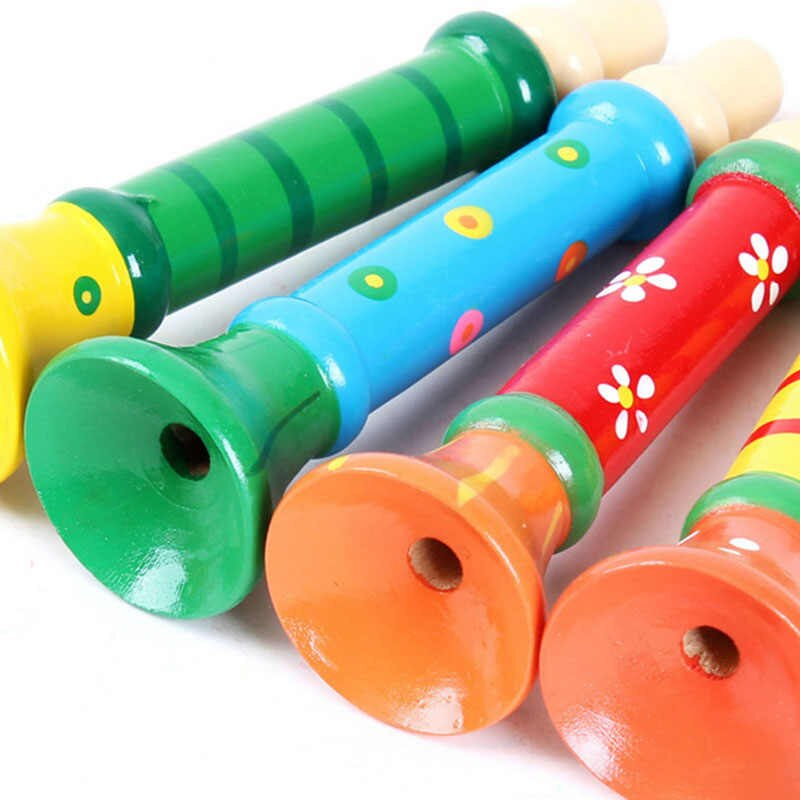 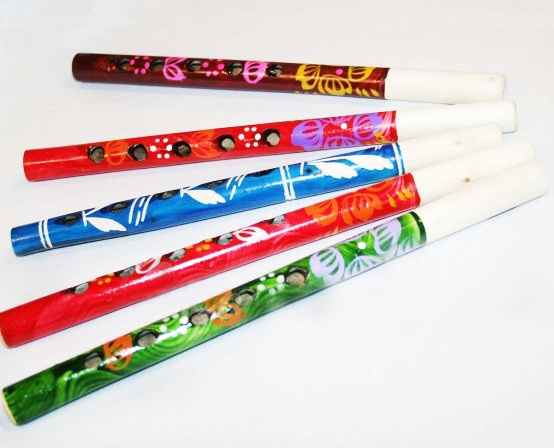 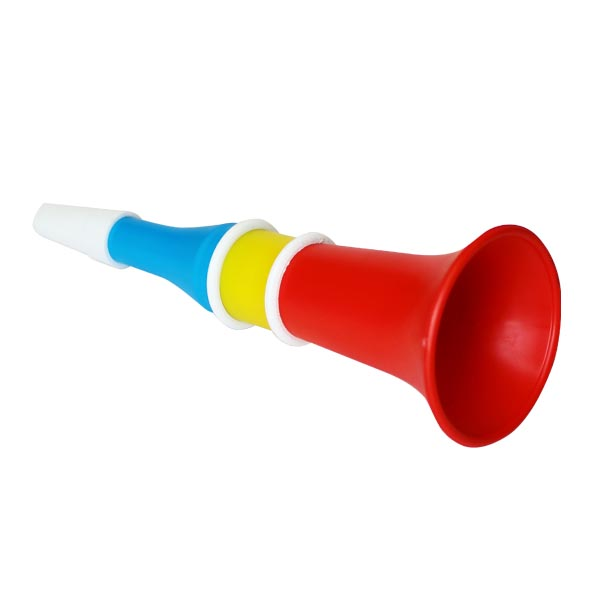 Іграшки із зафіксованою мелодією: шарманки, органчики, музичні скриньки, музичні вітальні листівки тощо. Під час гри з ними дії дітей носять тільки механічний характер. Ще ці іграшки використовують у сюрпризних моментах та різноманітних іграх.
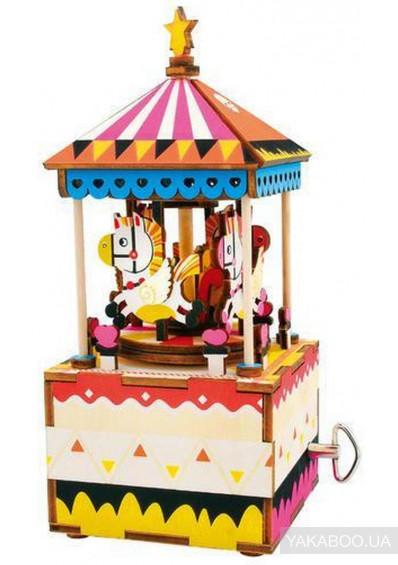 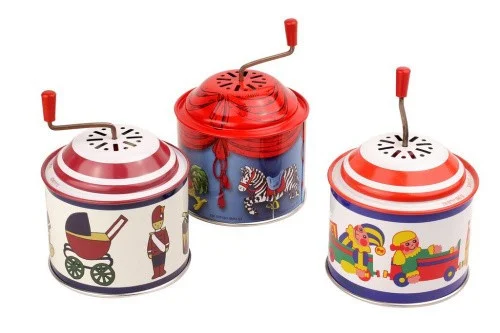 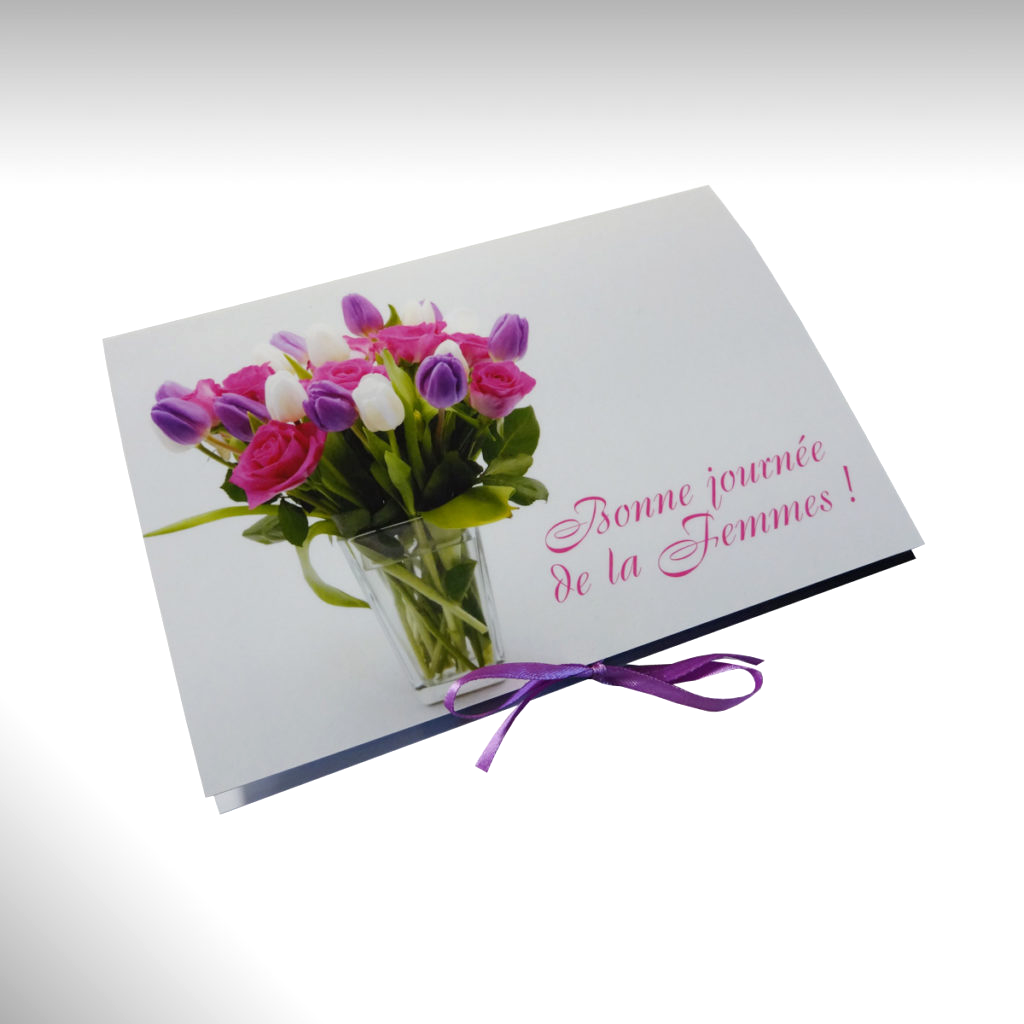 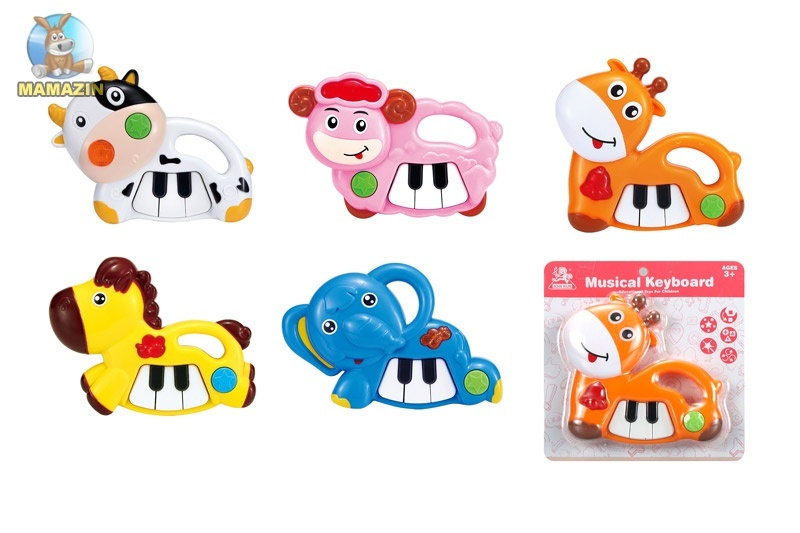 Іграшки-інструменти з діатонічним або хроматичним звукорядом: металофони, піаніно, роялі, кларнети, флейти, саксофони, баяни, домри, балалайки та ін. Це інструменти на яких можна виконувати нескладні мелодії дитячих та народних пісень.
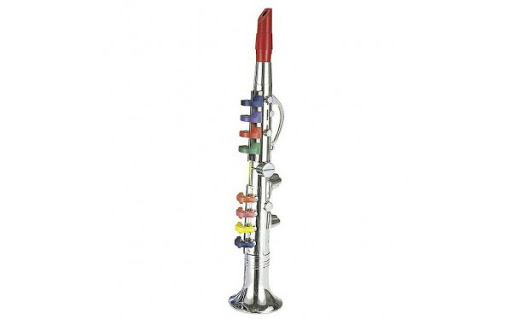 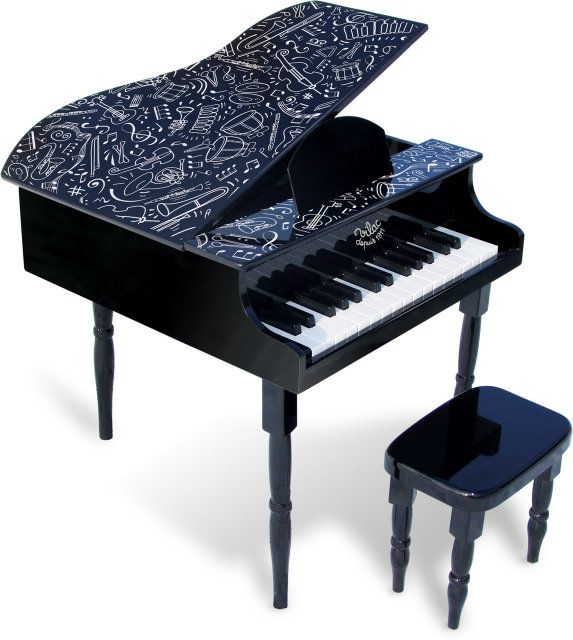 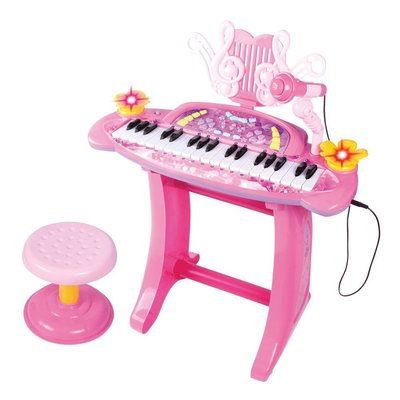 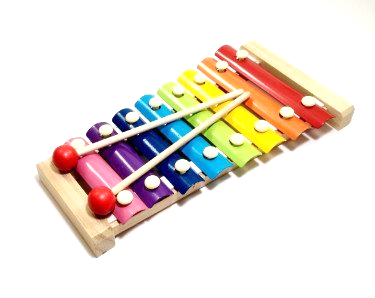 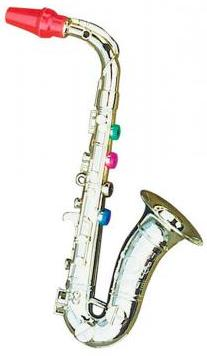 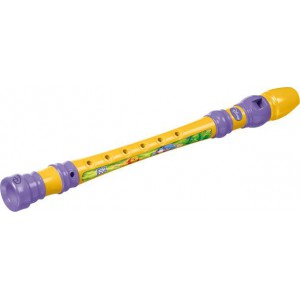 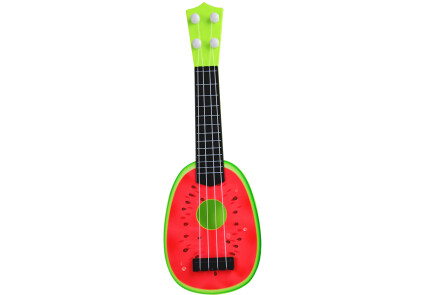 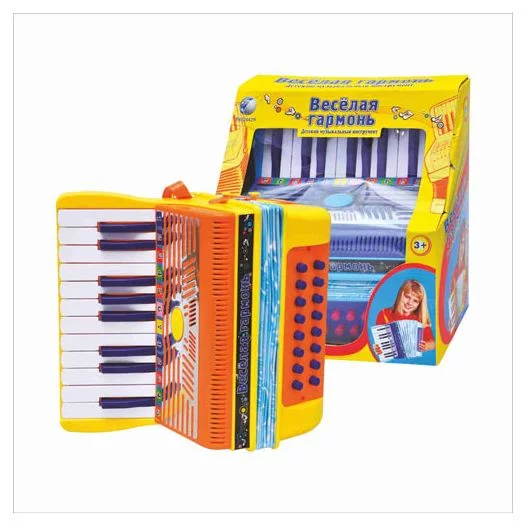 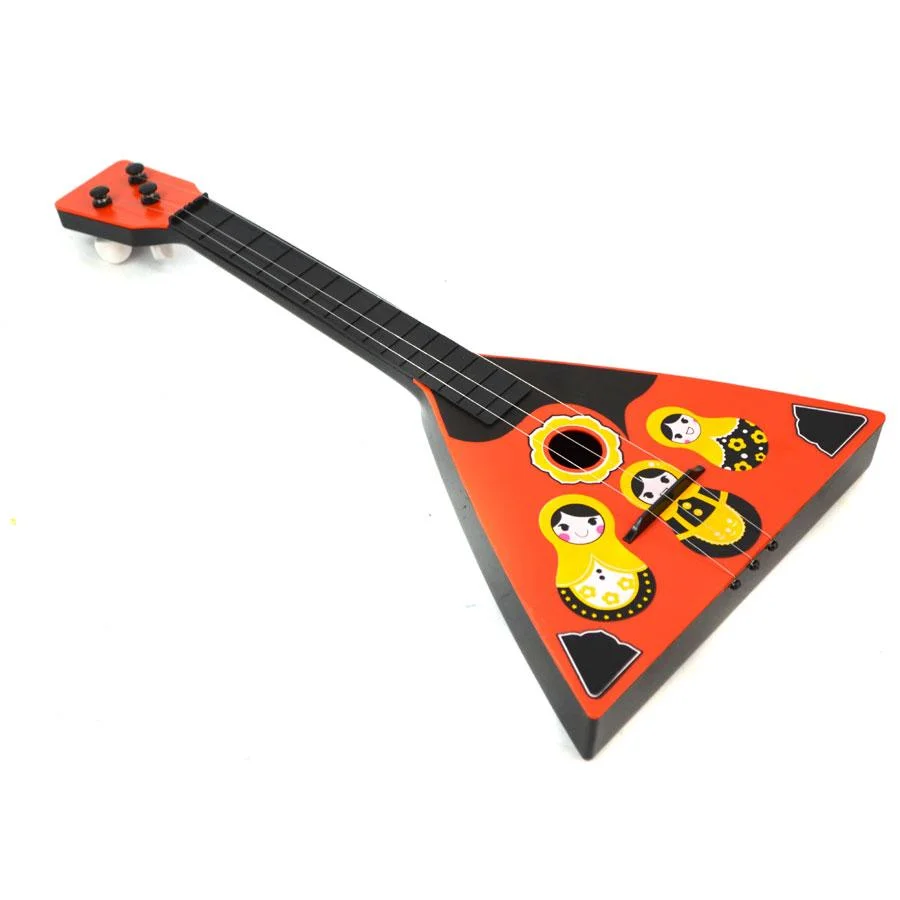 Дякую за увагу!
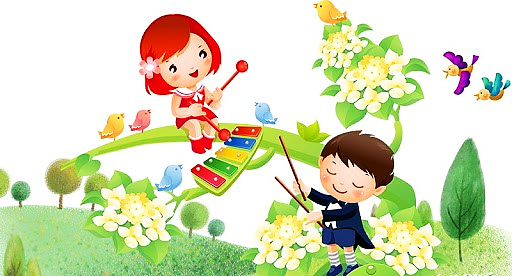